Literature in Frames: Storyboarding Pivotal Moments of Short Stories
By Mia Green
What did I study? Why is it important?
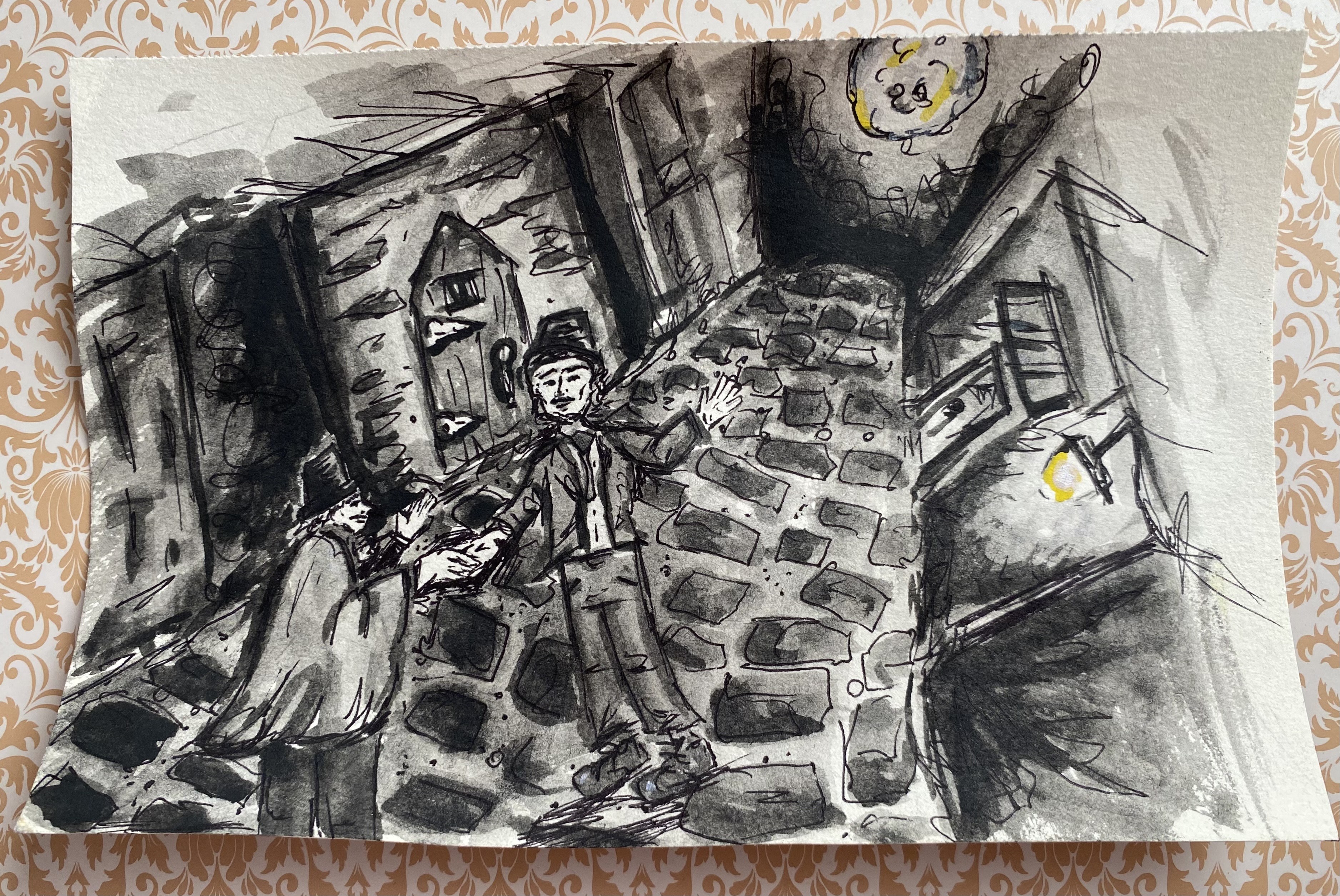 Impetus: “ The Cask of Amontillado” by Edgar Allen Poe
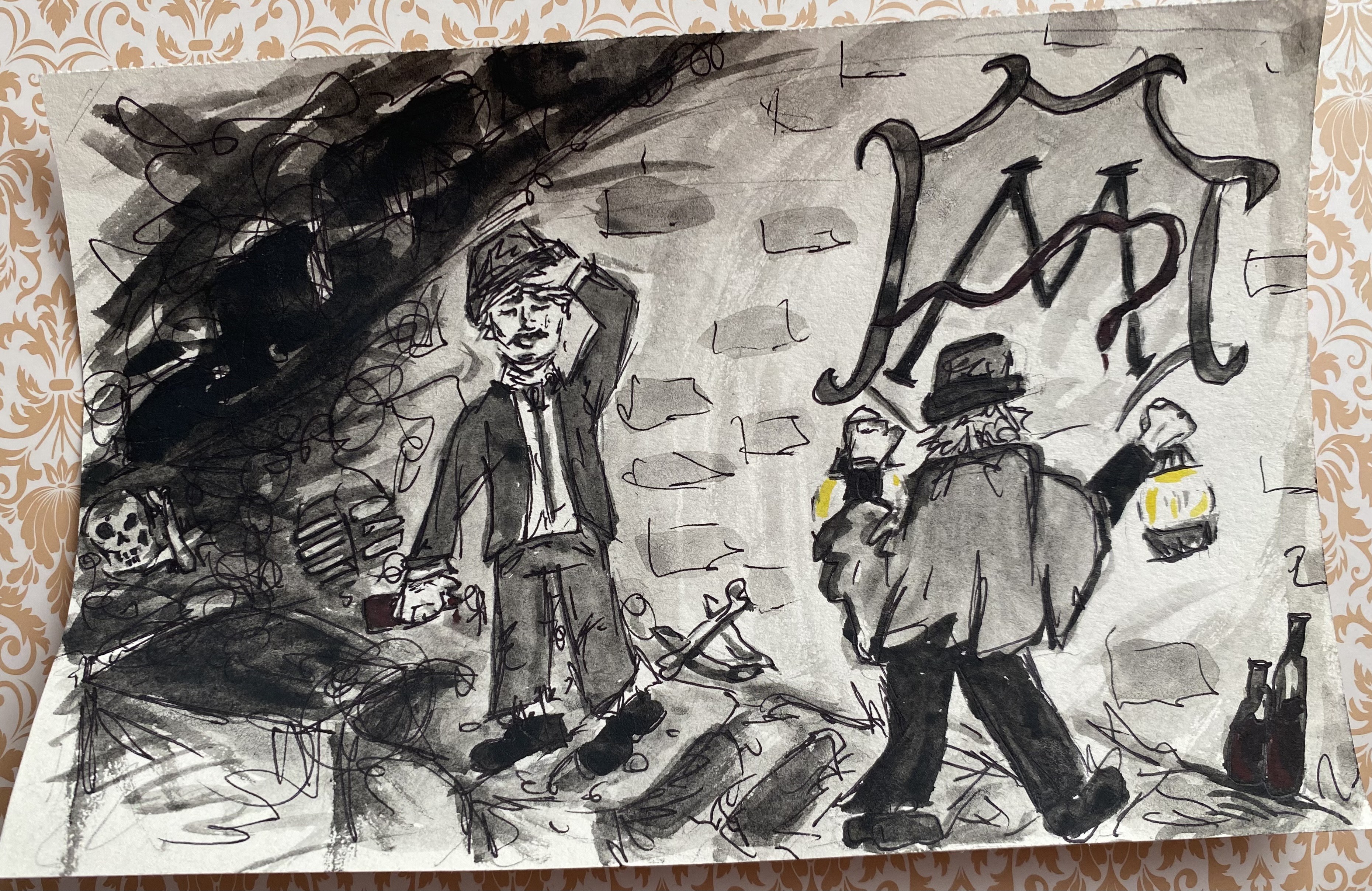 Introduction to Fiction with Mrs. Kellie Thomas
Key scenes of the short story
Understanding of the story
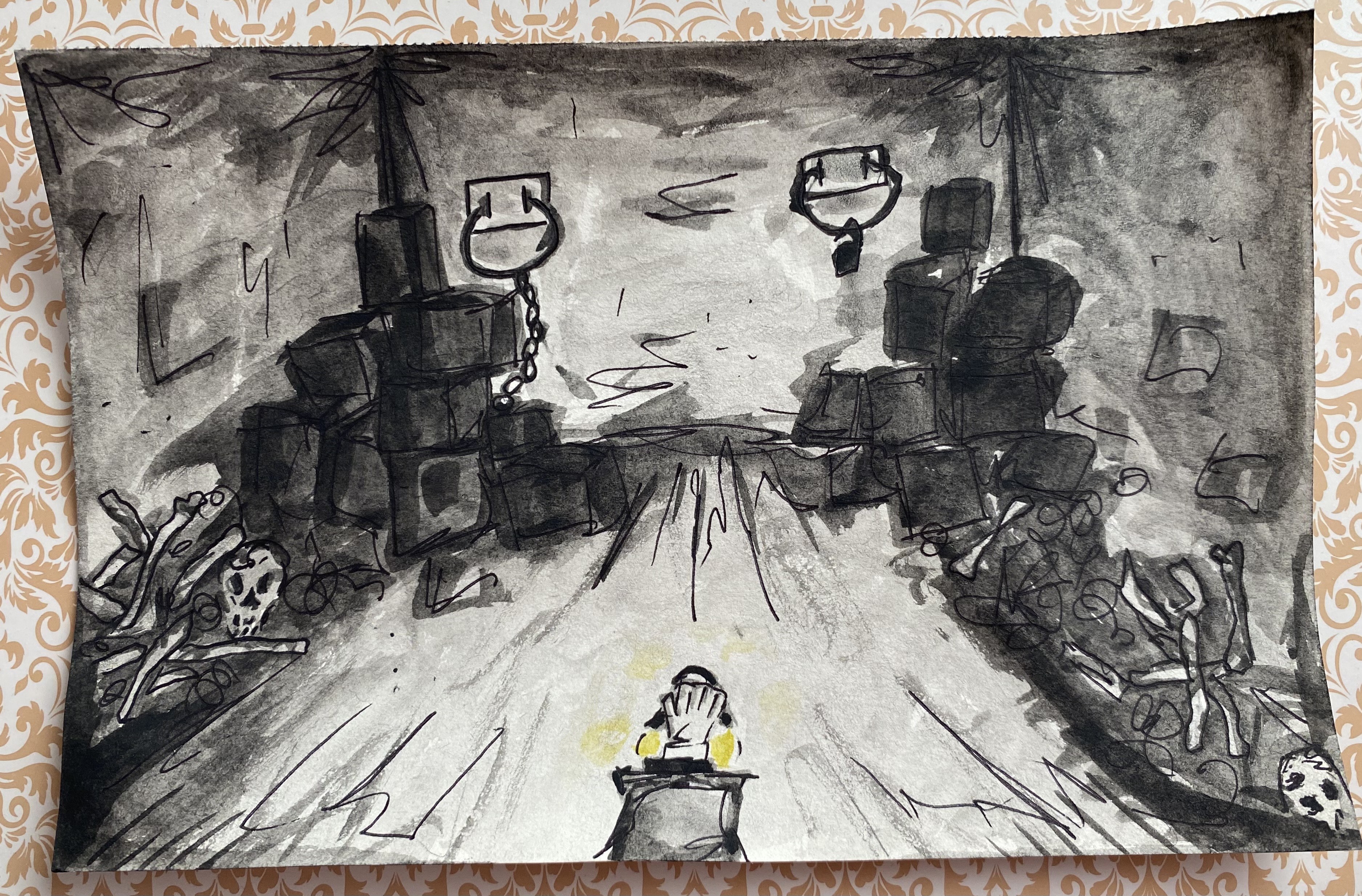 “Storyboards are a means to graphically represent layout, organization, content, and linkages of information to create a conceptual idea of the information, location, meaning, and appearance.”
(Varvel and Lindeman)
How did storyboarding get its start?
Storyboards were used by Leonardo DaVinci to study his unfinished works. 
Storyboards got their start by Webb Smith in the 1930s at Walt Disney Studios.
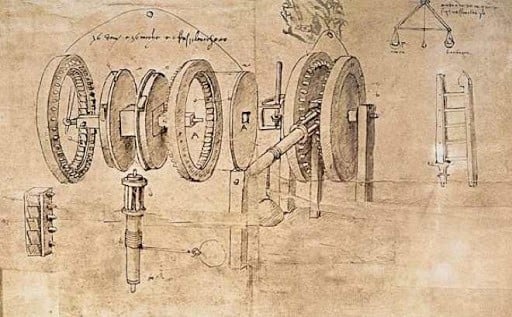 Webb Smith, "Three Little Pigs"
Leonardo Da Vinci, Engineer Sketch
Evolution of Storyboards
Hayao Miyazaki, Spirited Away
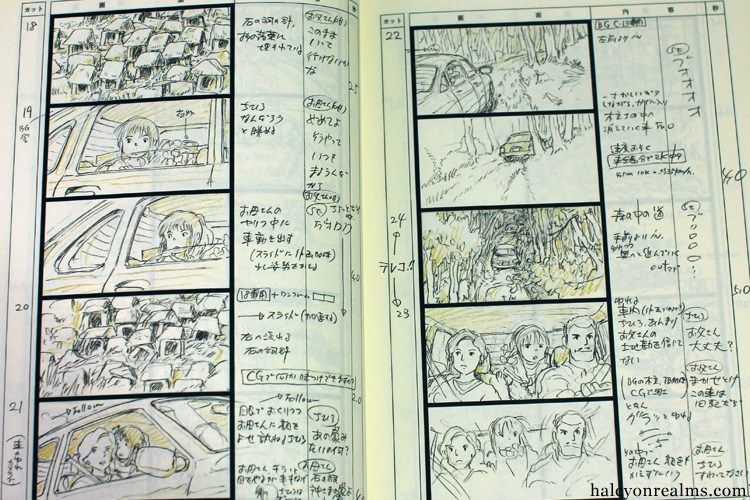 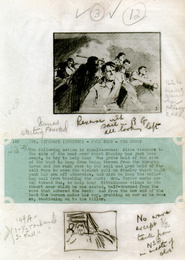 Storyboards have evolved since the 1930s and have been used by cinematographers, writers, web developers, designers, and directors such as Alfred Hitchcock and Hayao Miyazaki.
Alfred Hitchcock, Lifeboat
Storyboards in education
Research of Use in Classrooms
“[Students] In writing their storyboards, they became more astute readers of visual texts.”

“A visual record of their (students') learning.”

Activity with The Giver by Lois Lowry

Student use of music to set the tone for scenes
Importance of Learning Styles
“Incorporating a variety of teaching methods that cater to different learning styles can enhance comprehension, retention, and engagement.”
1.Interpersonal 
 2. Bodily/Kinesthetic & Visual/Spatial
Aspects of preferred learning styles are exercised in creating storyboards. 
Ex. The activity done before with The Giver.
Literary Analysis and Plot Lines
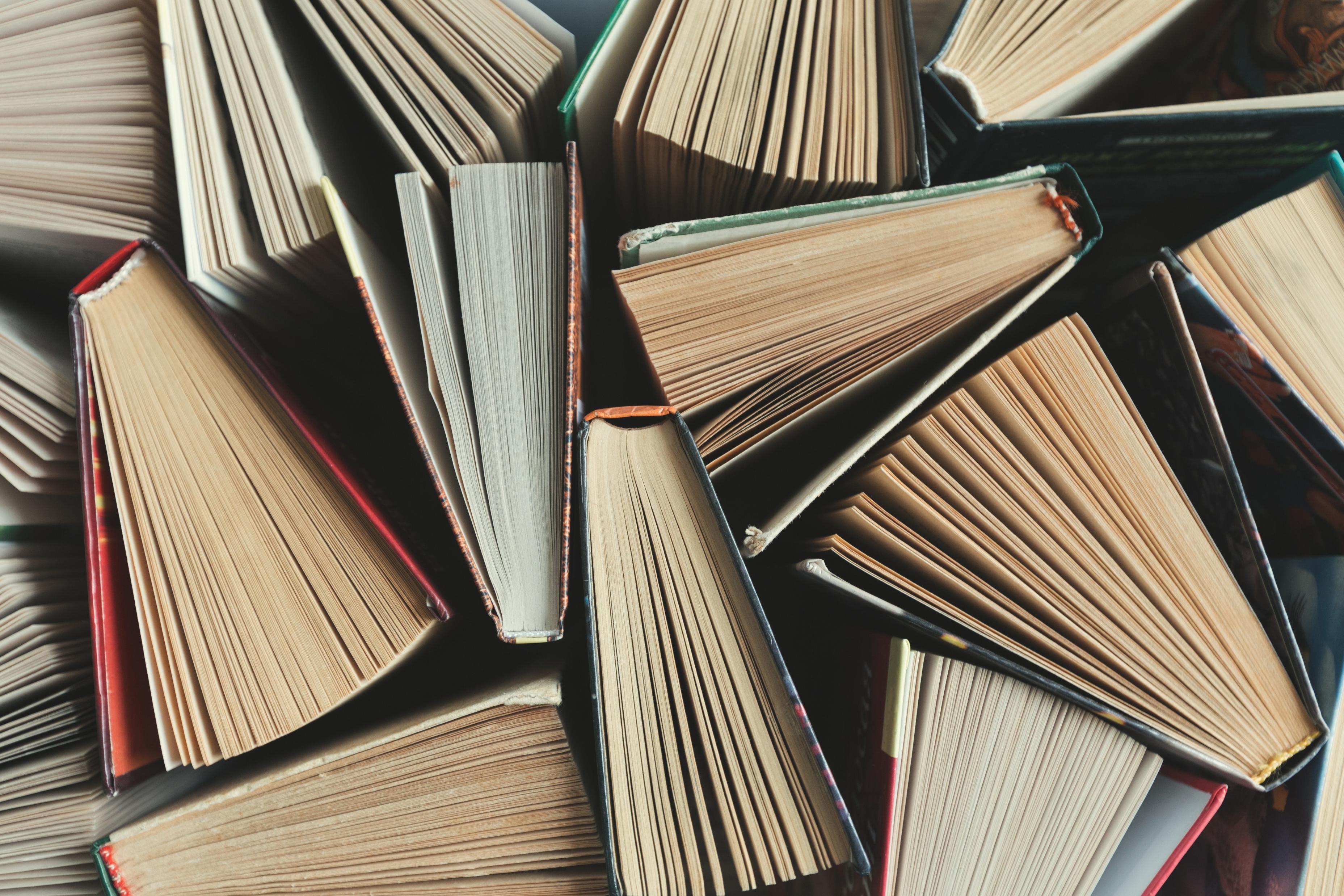 Art and Literature
“Arts (are) described as languages through which we express and discover meanings that are otherwise unavailable.” ( Alan Simpson, Language, Literature, and Art)
Storyboarding and Literary Analysis
Storyboards are used as a tool for learning and literary analysis. 
Storyboards can frame the plot and show key scenes. 
Storyboards are used by readers to create a visual of a story by emphasizing authors' descriptions, style, and overarching themes. 
Storyboard creation can help with understanding plot structure. (ex. Freytag’s Pyramid)
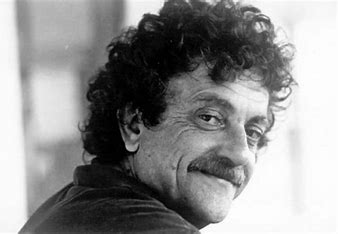 Kurt Vonnegut’s “8 Shapes of Stories”
Vonnegut wrote The Slaughterhouse Five and Cat’s Cradle.

 Vonnegut presented his master's thesis at the University of Chicago.

 Vonnegut's thesis was rejected by the University of Chicago because it seemed "simple."
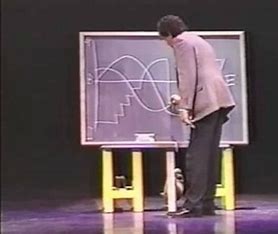 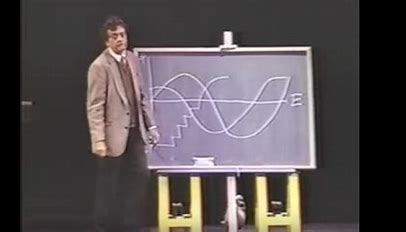 From Bad to Worse
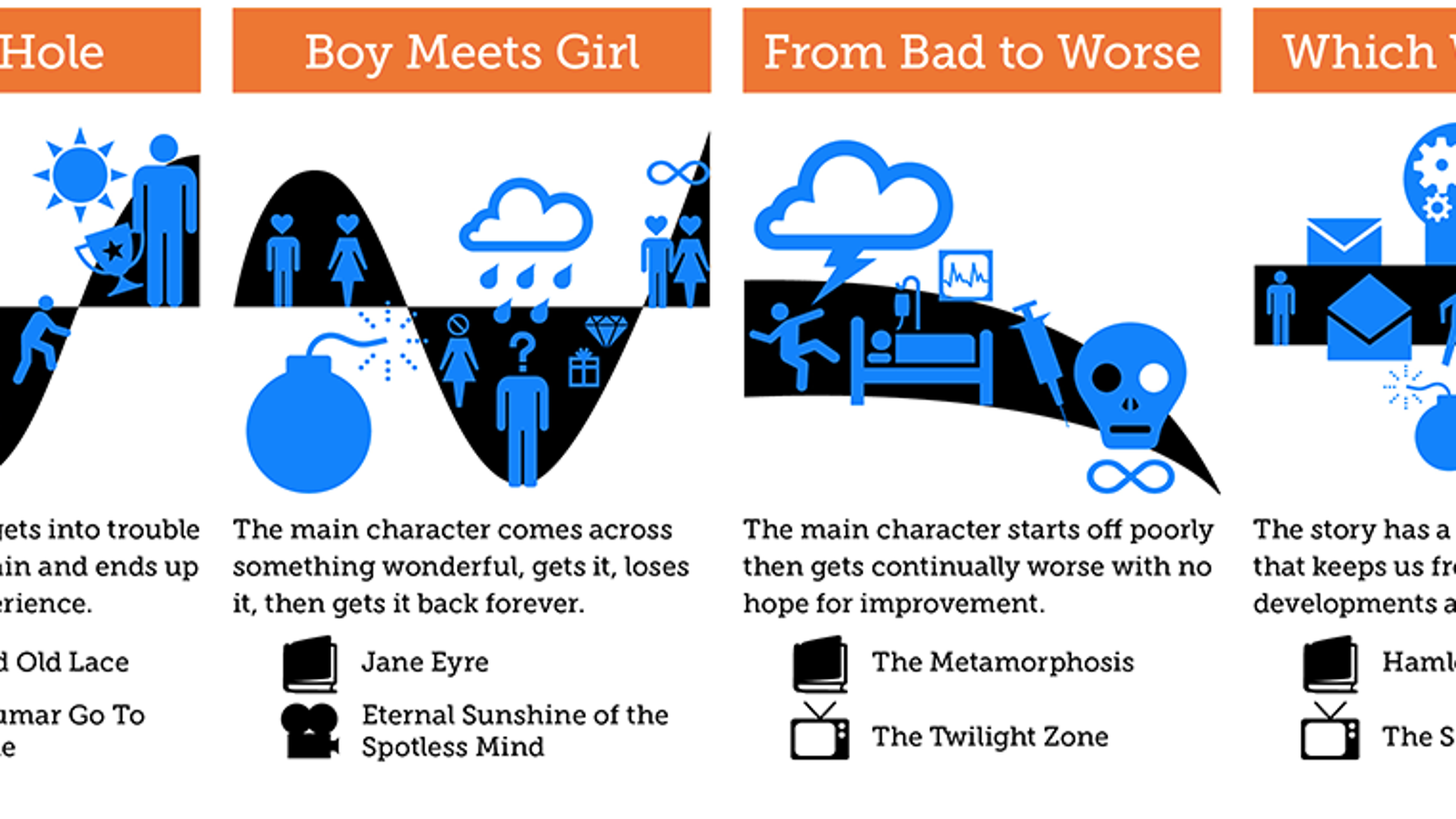 The main character never catches a break. 
Authors should always  "make awful things happen” to the characters. 
Plot Line
The story “Good Country People” by Flannery O’Connor could be said to follow this plot shape.
Ex. Joker (2019)
“Good Country People” by Flannery O’Connor
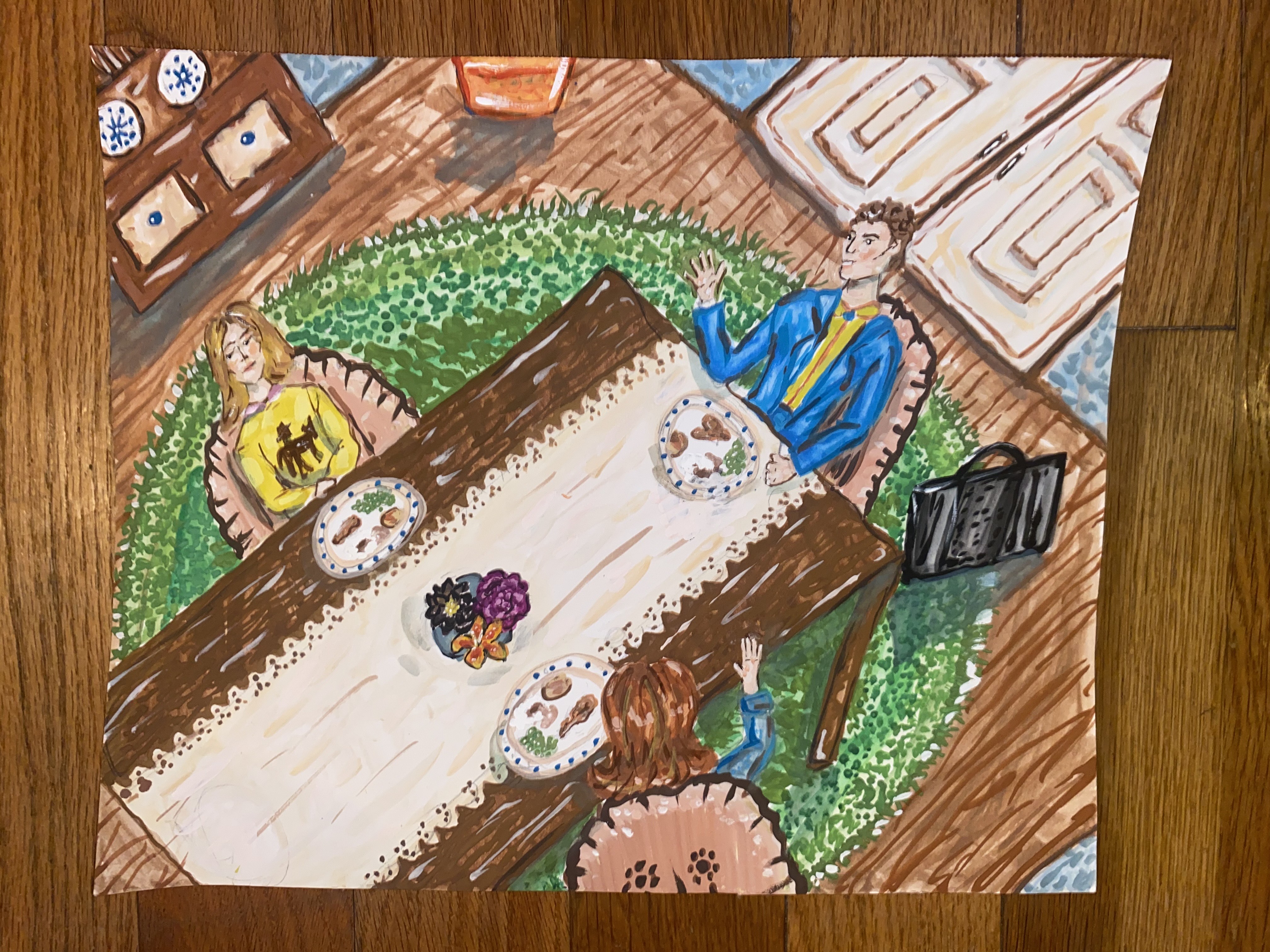 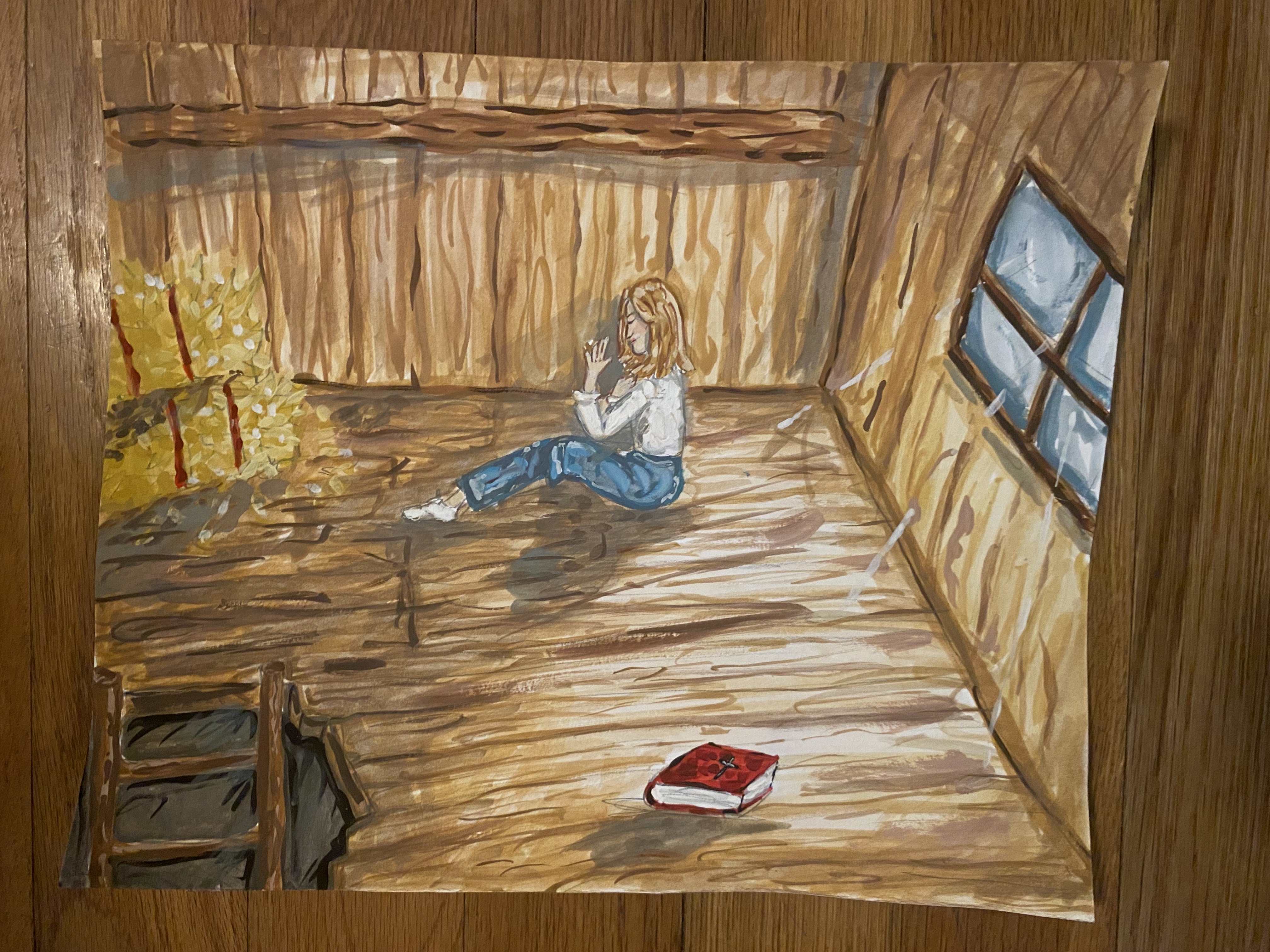 Process of Storyboarding
From Bad to Worse
Scene choices
Characterization
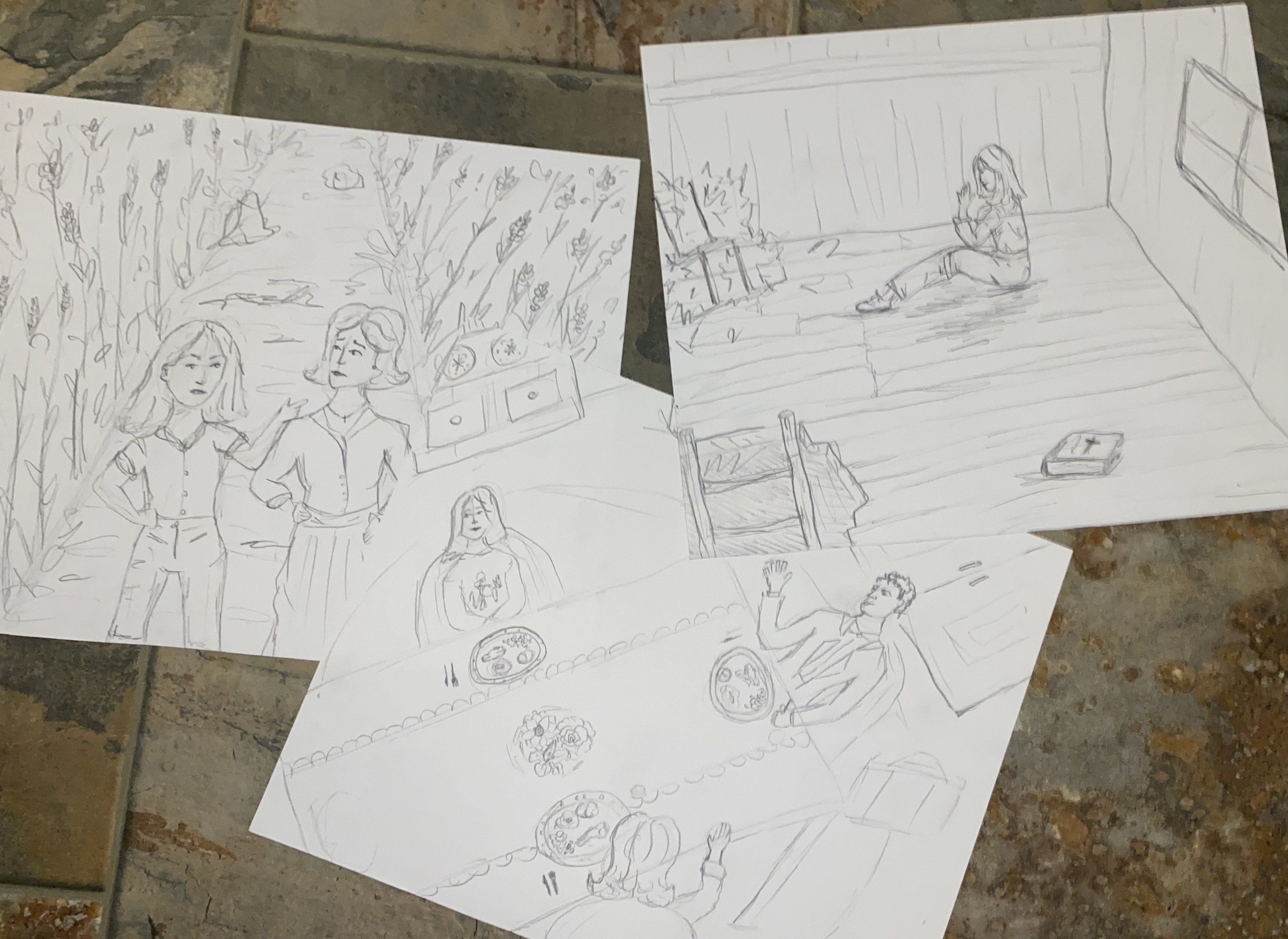 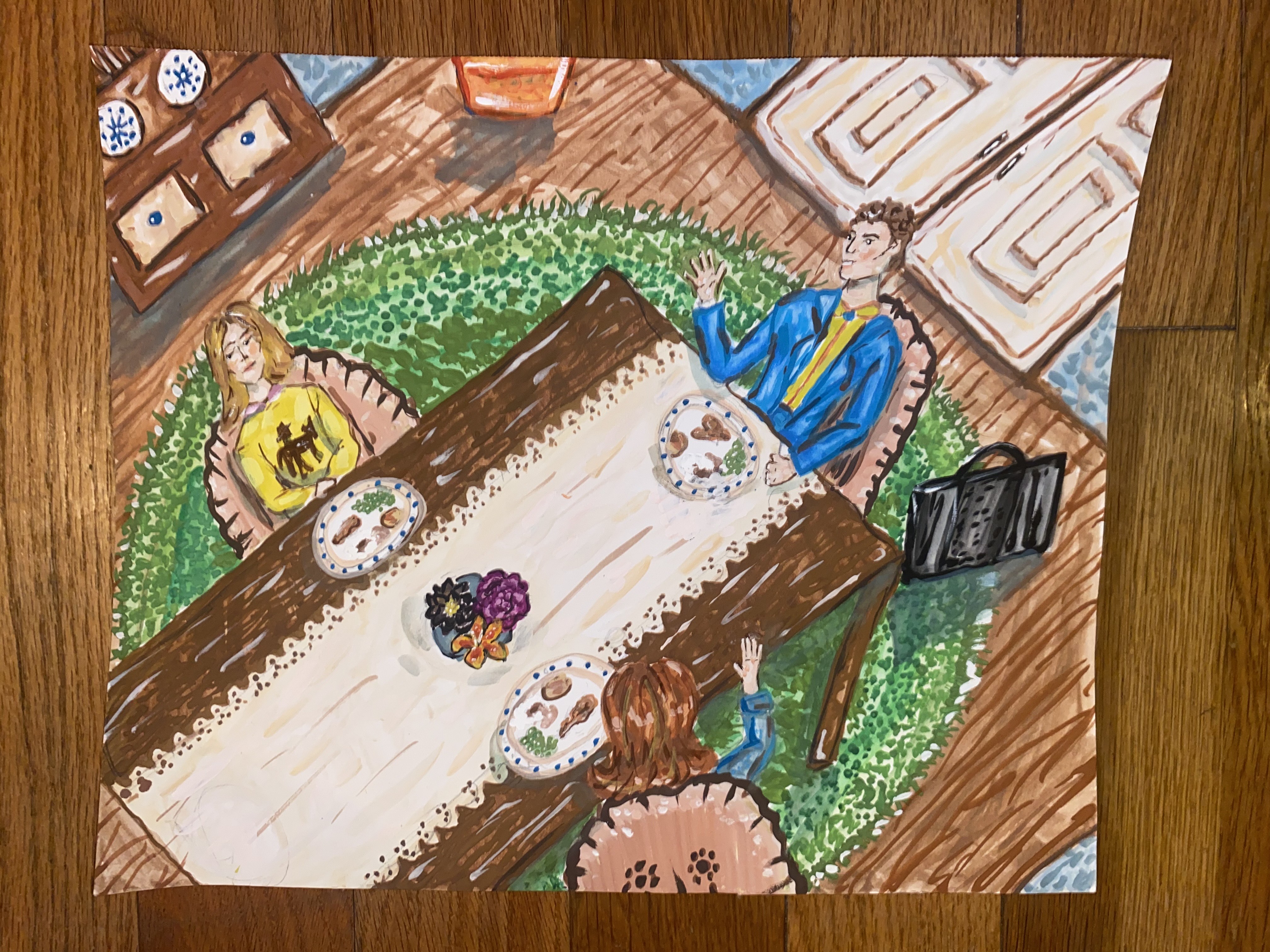 Climax/Resolution
Exposition
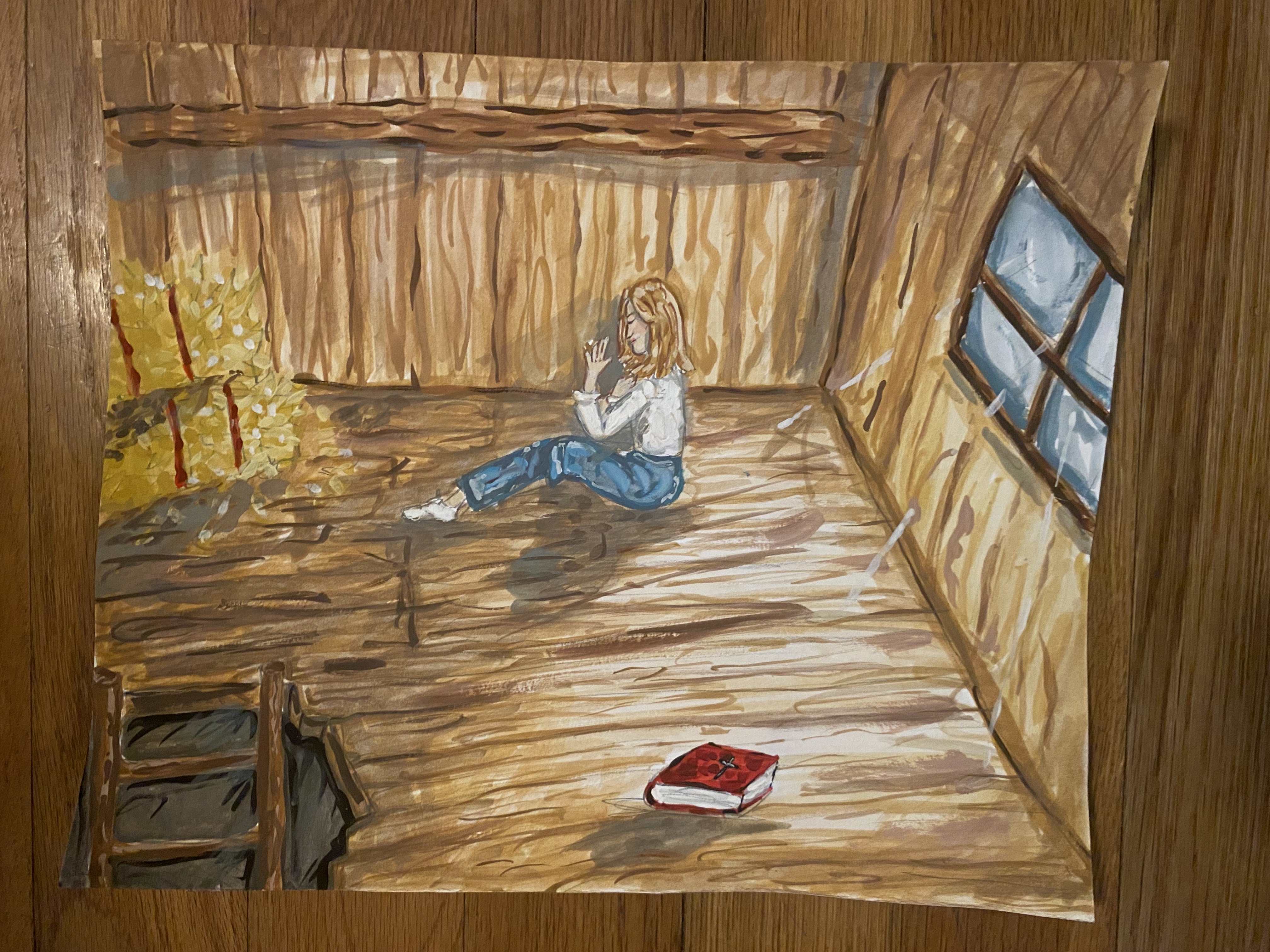 Rising Action
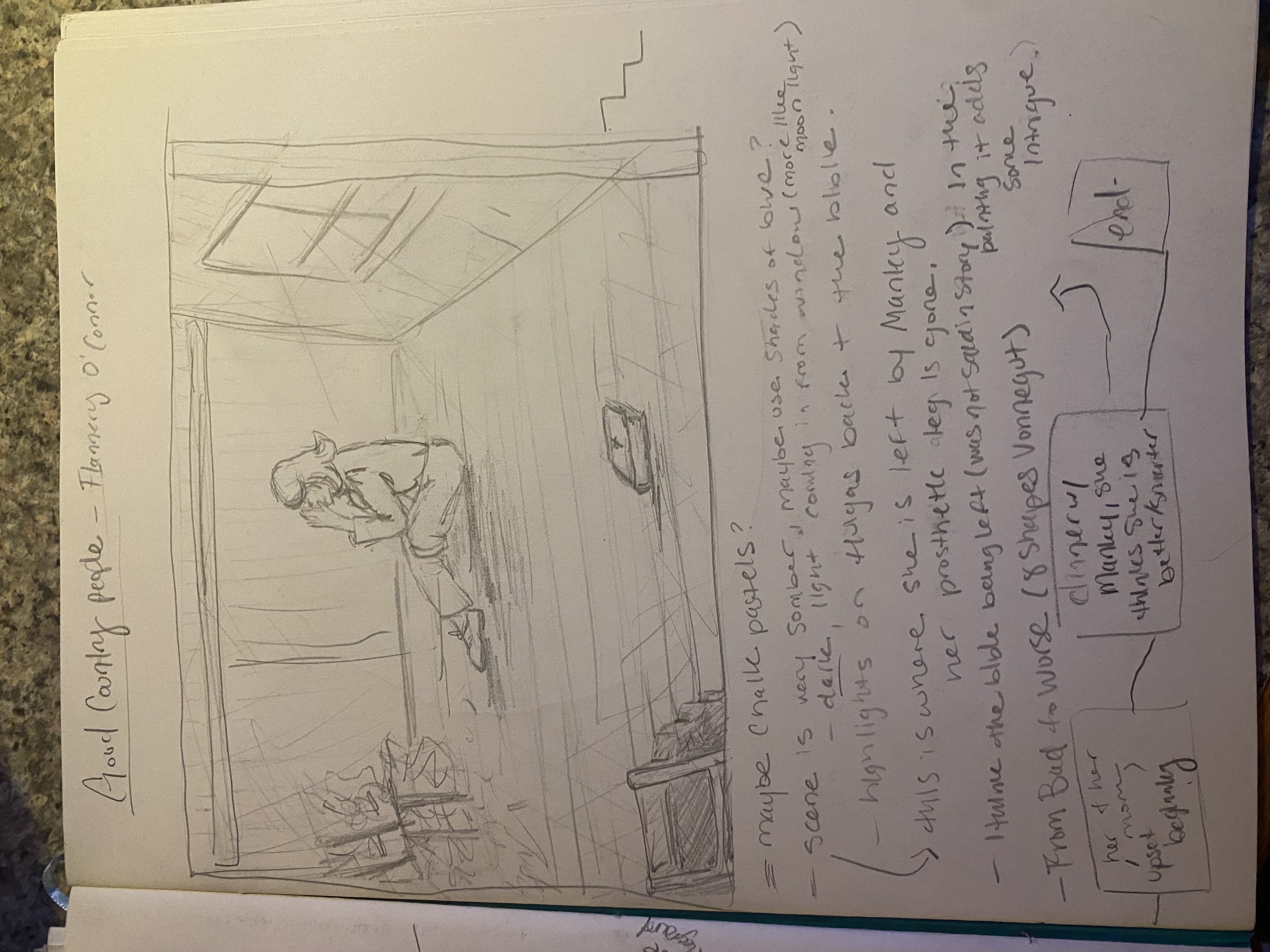 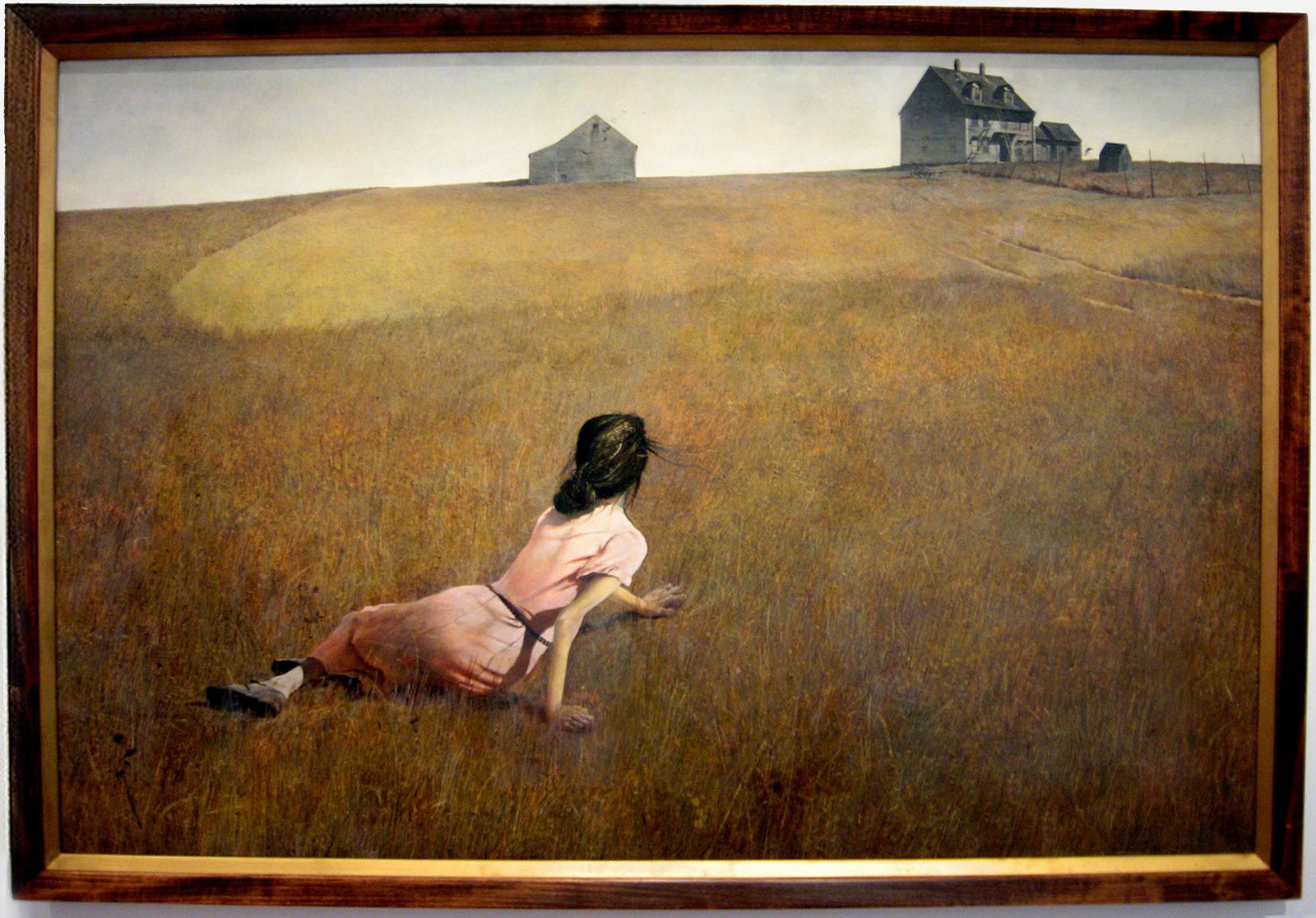 Christina's World, Andrew Wyeth
Which Way is Up?
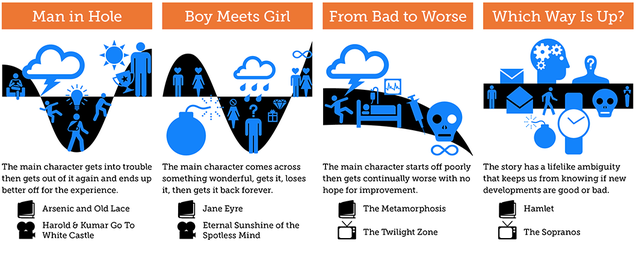 Sense of ambiguity 
Cannot decipher if changes are improvements or not
Plot Line
The story “A Rose for Emily” by William Faulkner could be said to follow this plot shape.
Ex. The Florida Project (2017)
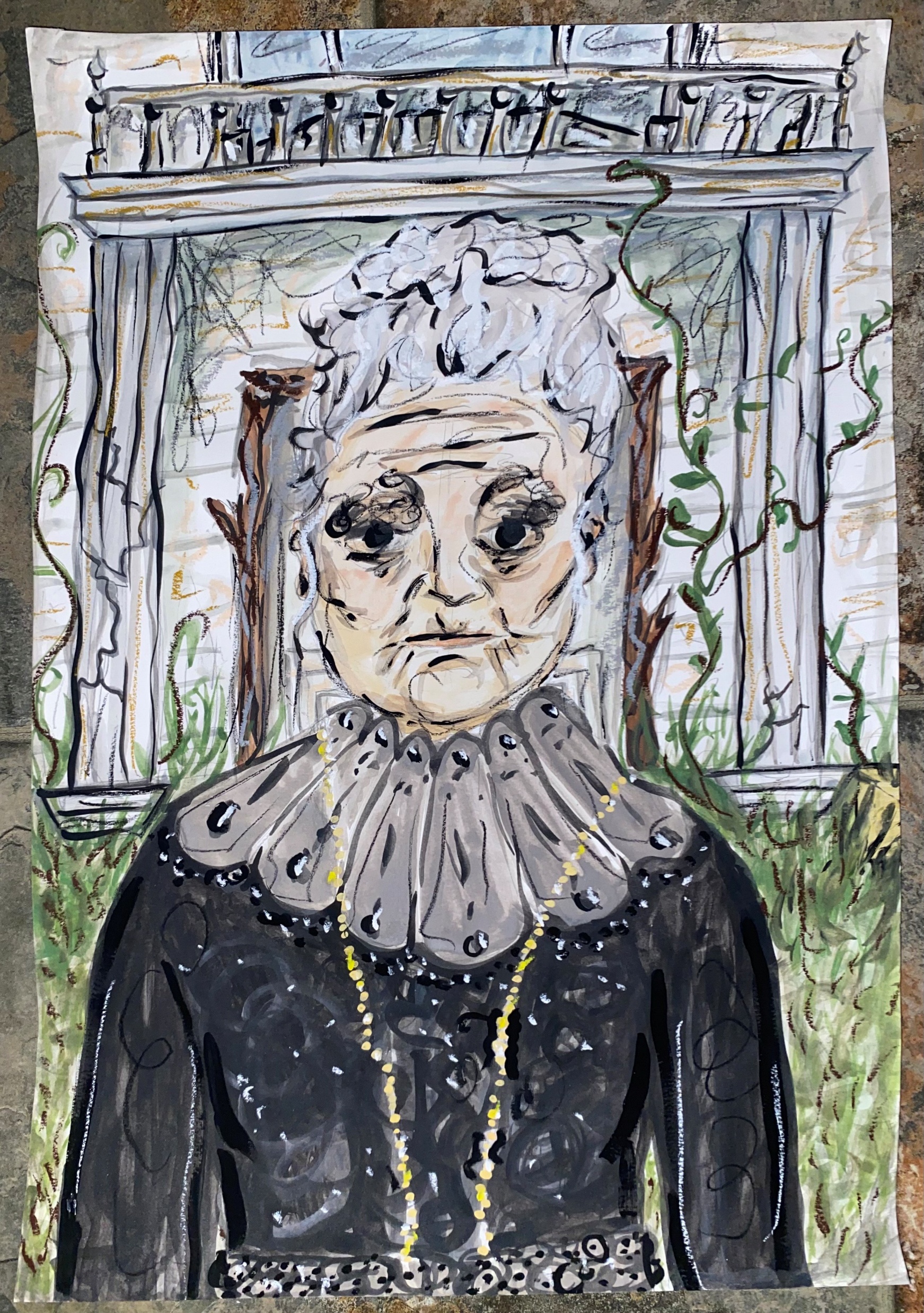 “A Rose for Emily” by William Faulkner
Process of Storyboarding
Which way is up?
Scene choices
Characterization
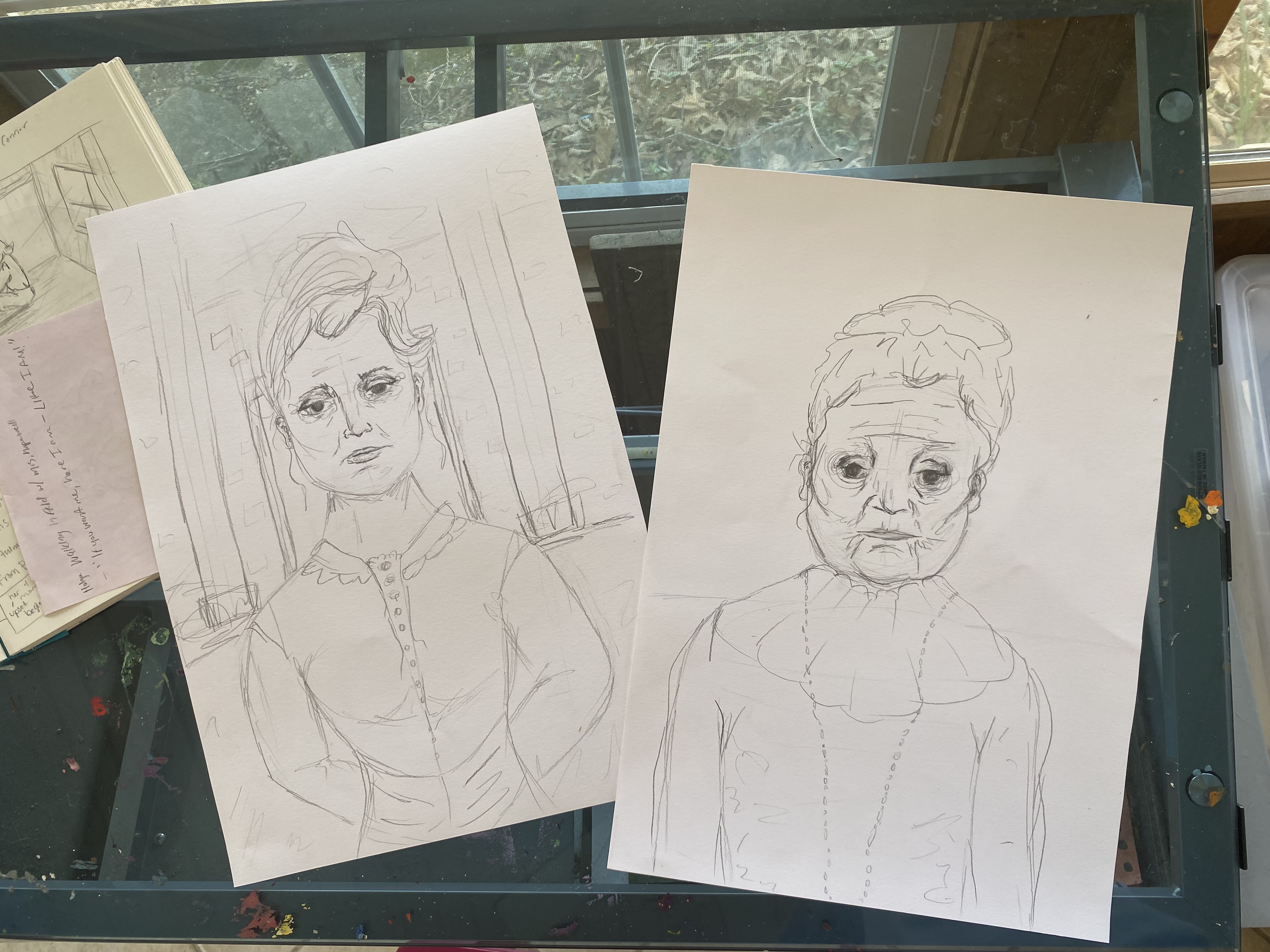 Emily through the years…
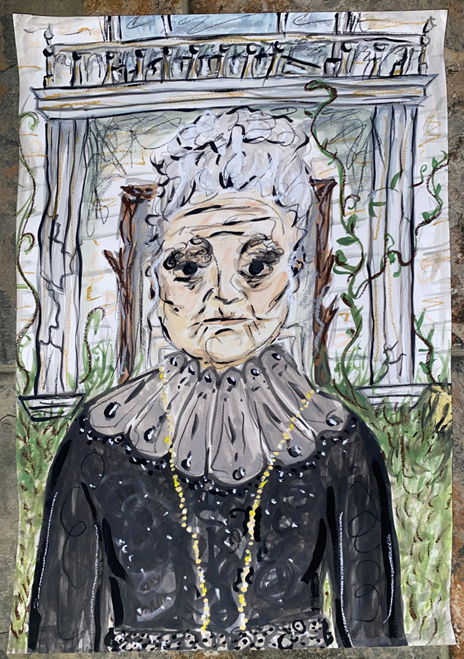 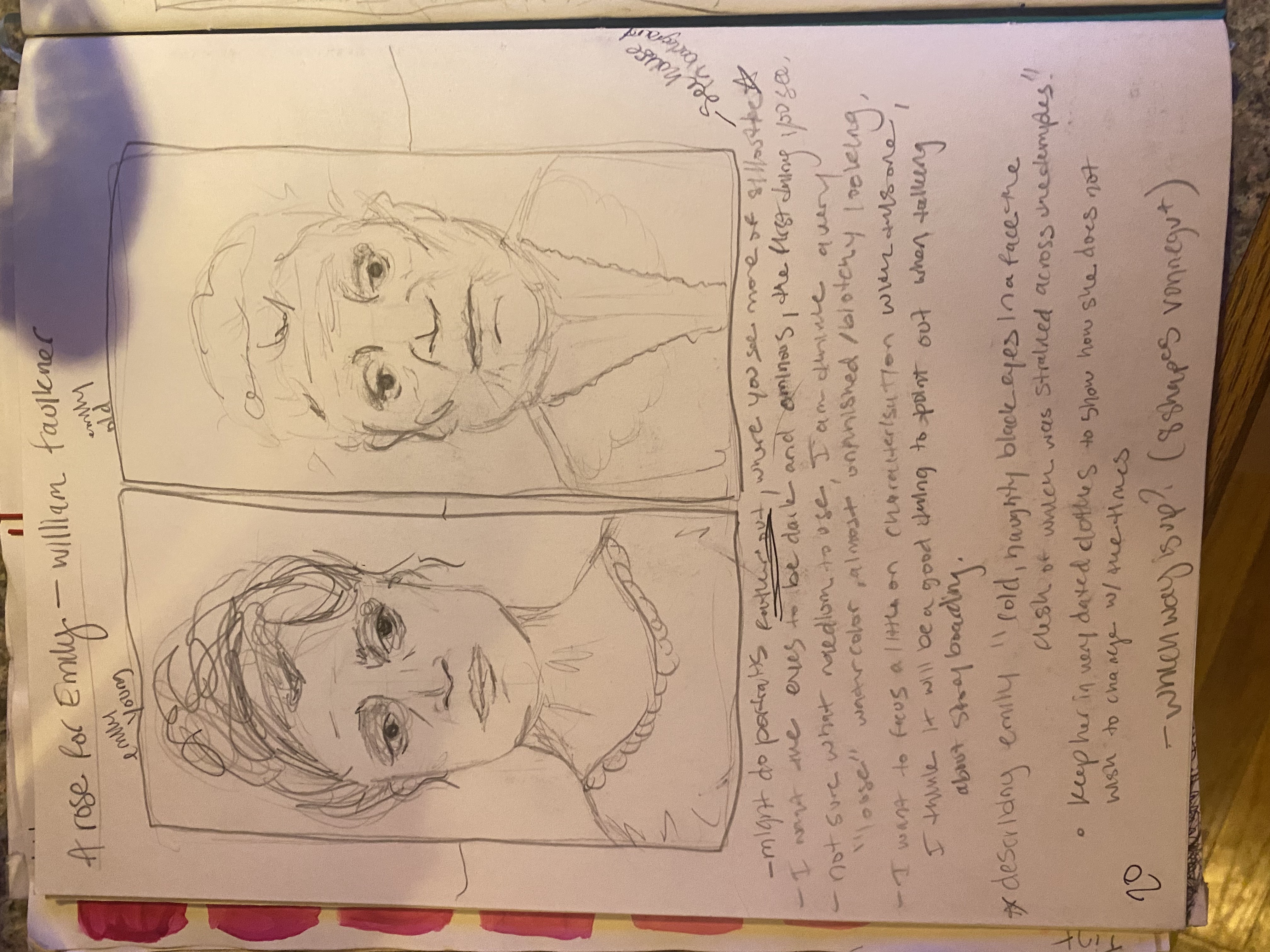 Boy Meets Girl
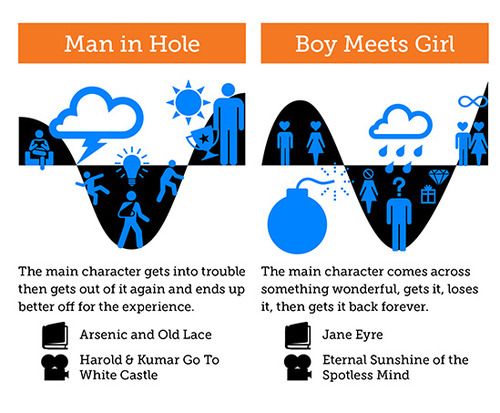 Not always about a boy falling in love with a girl. 
Plot Line


The story "The Gift of the Magi” by O. Henry could  be said to follow this plot shape. 
Ex. Lemonade Mouth (2011)
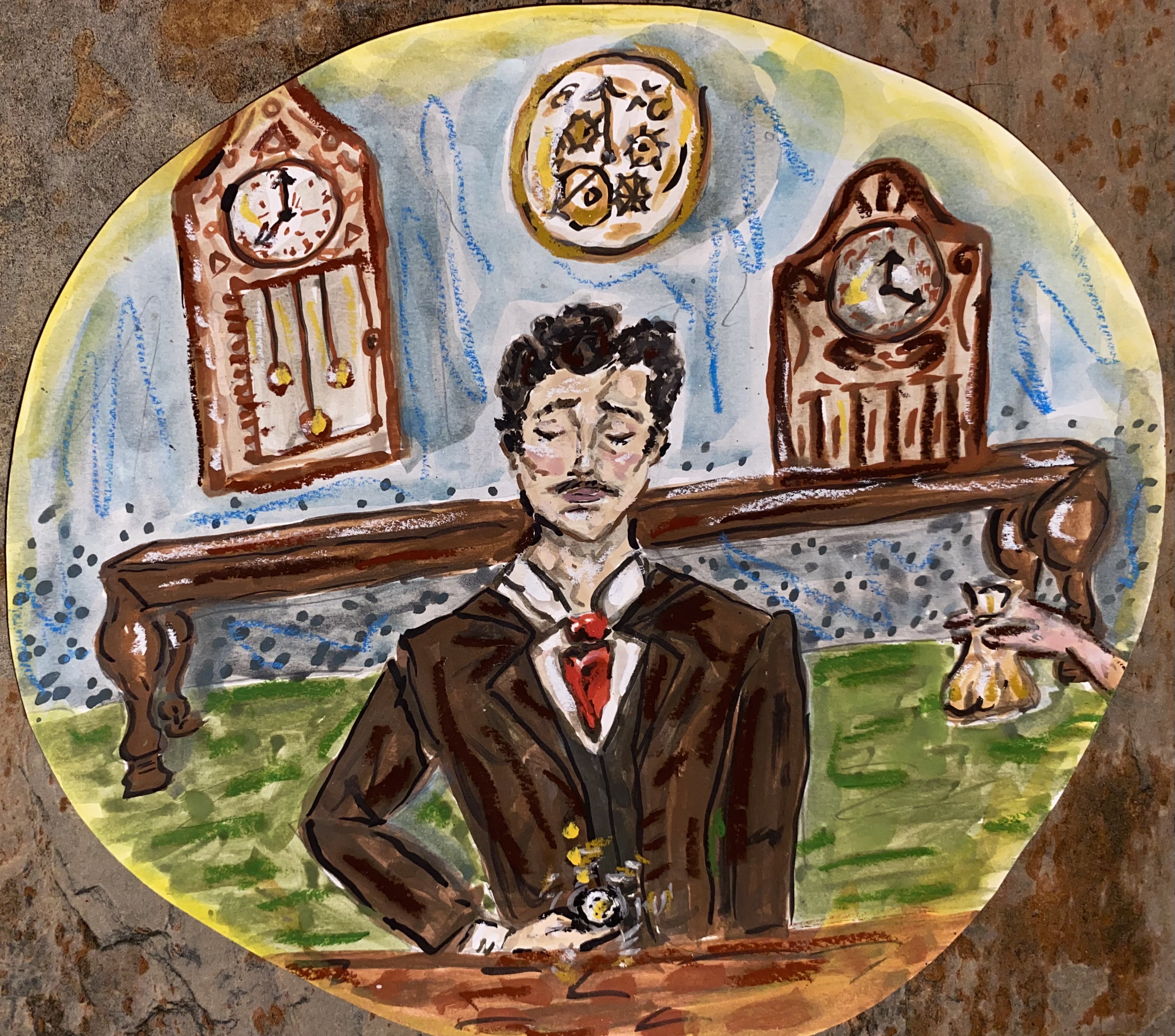 “The Gift of the Magi” by O. Henry
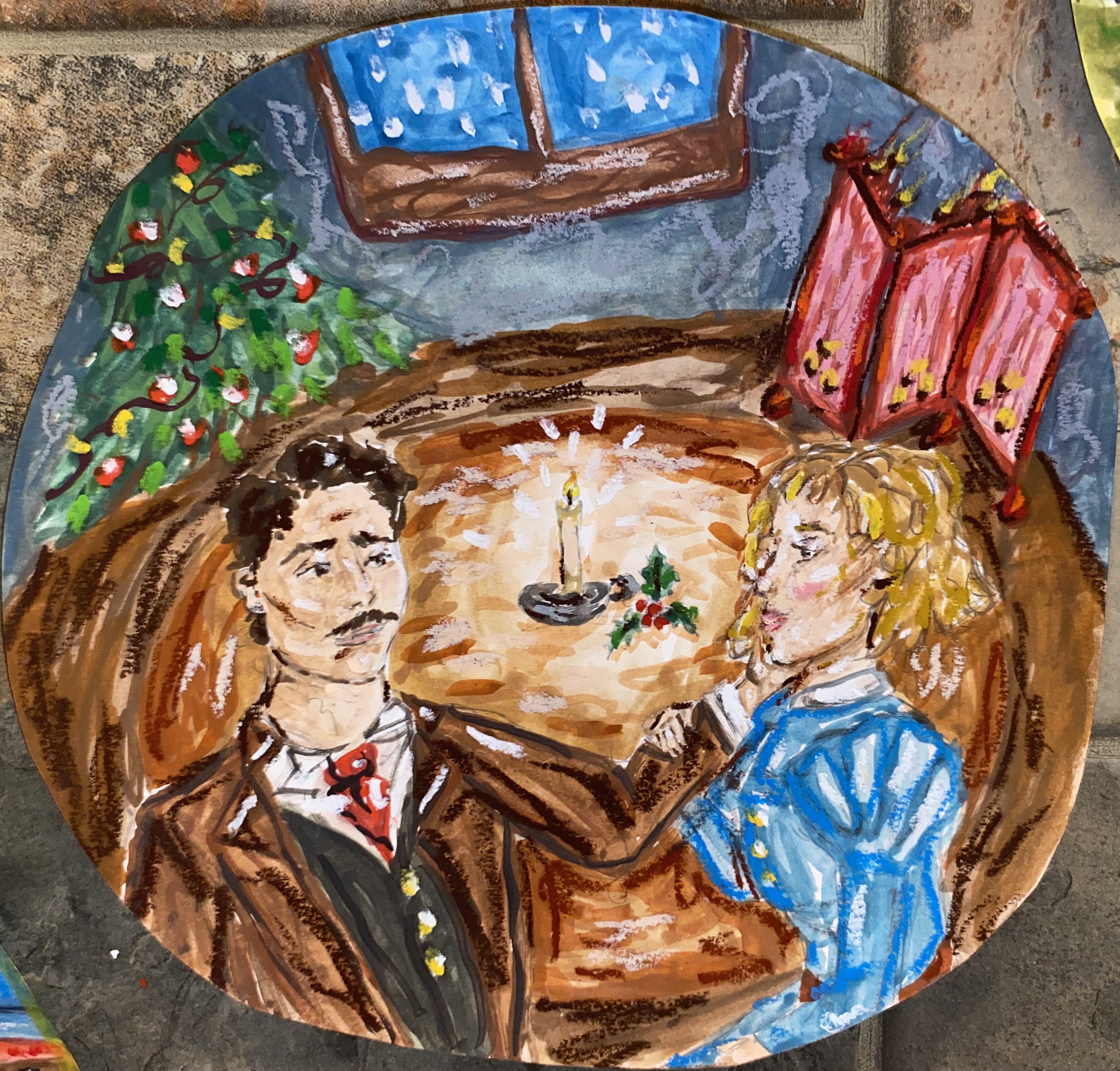 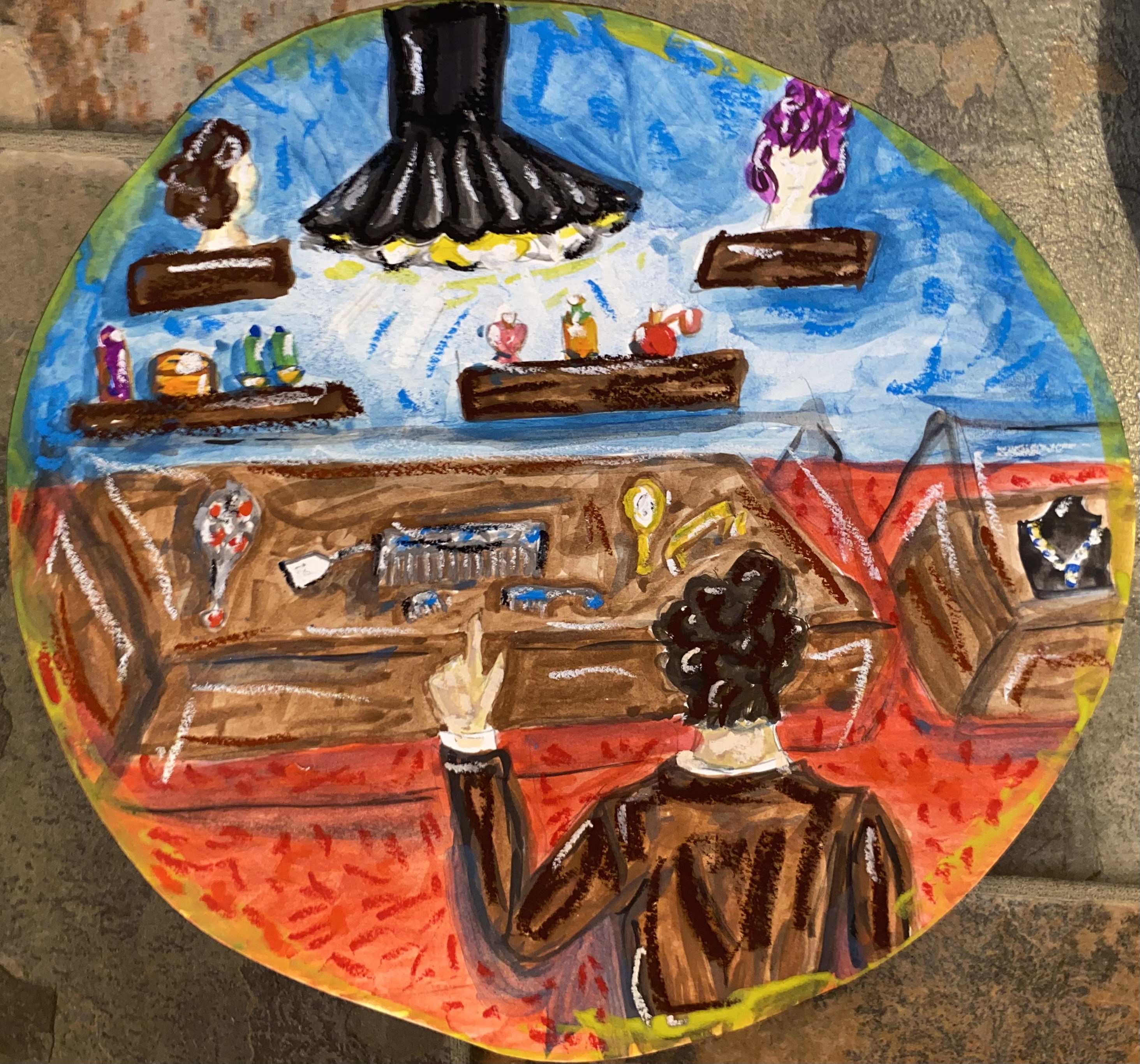 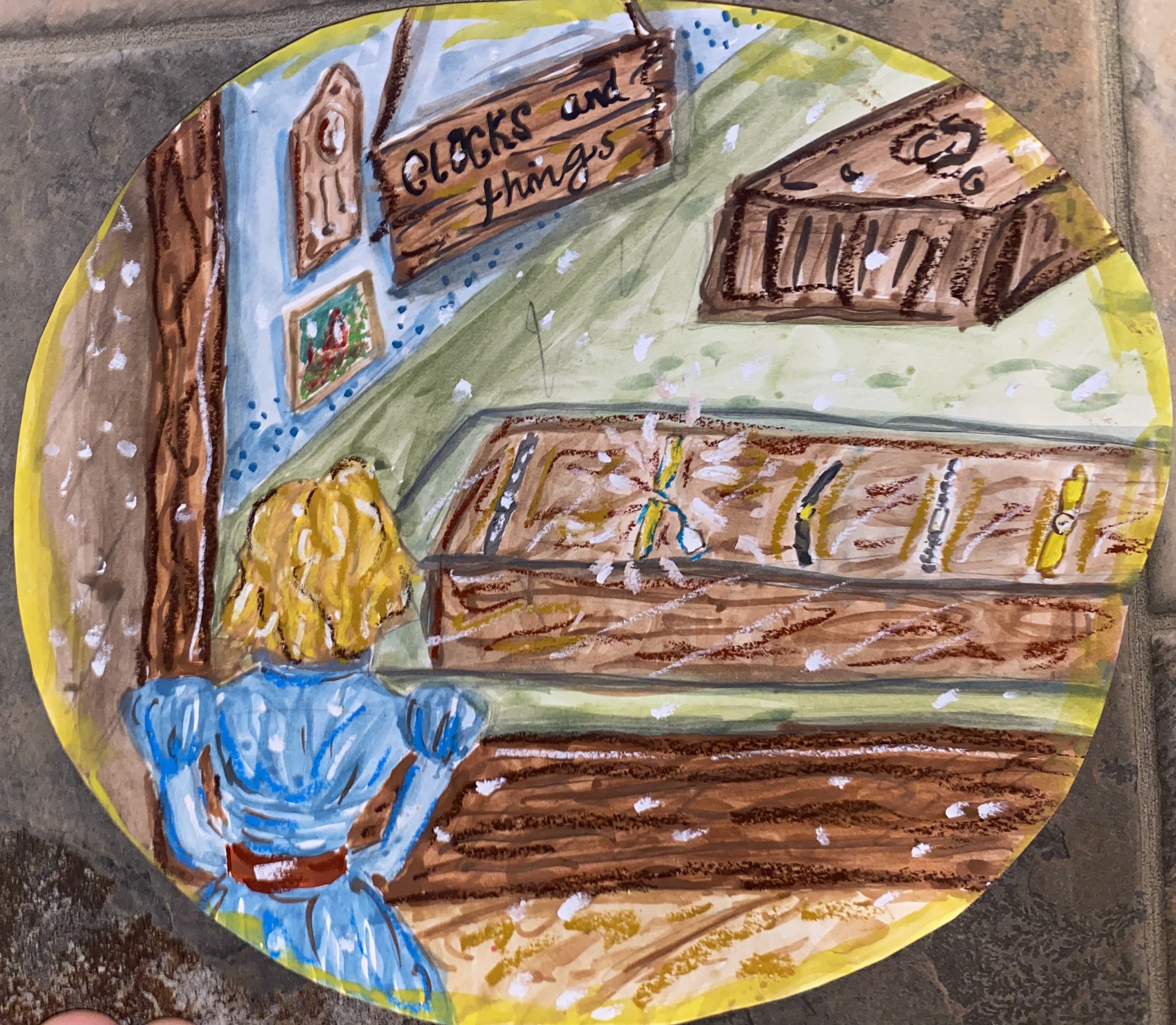 Process of Storyboarding
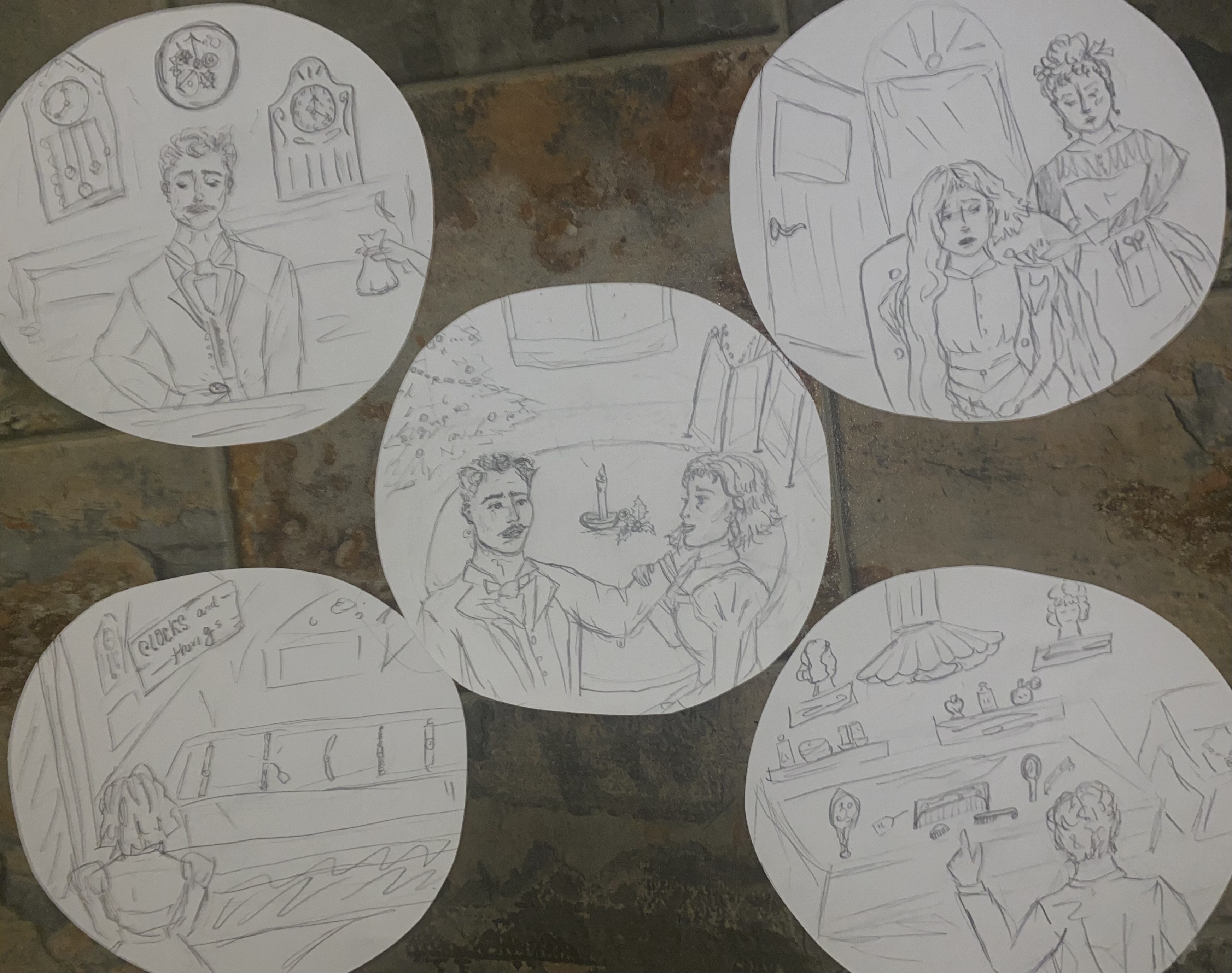 Boy Meets Girl
Scene choices
Characterization
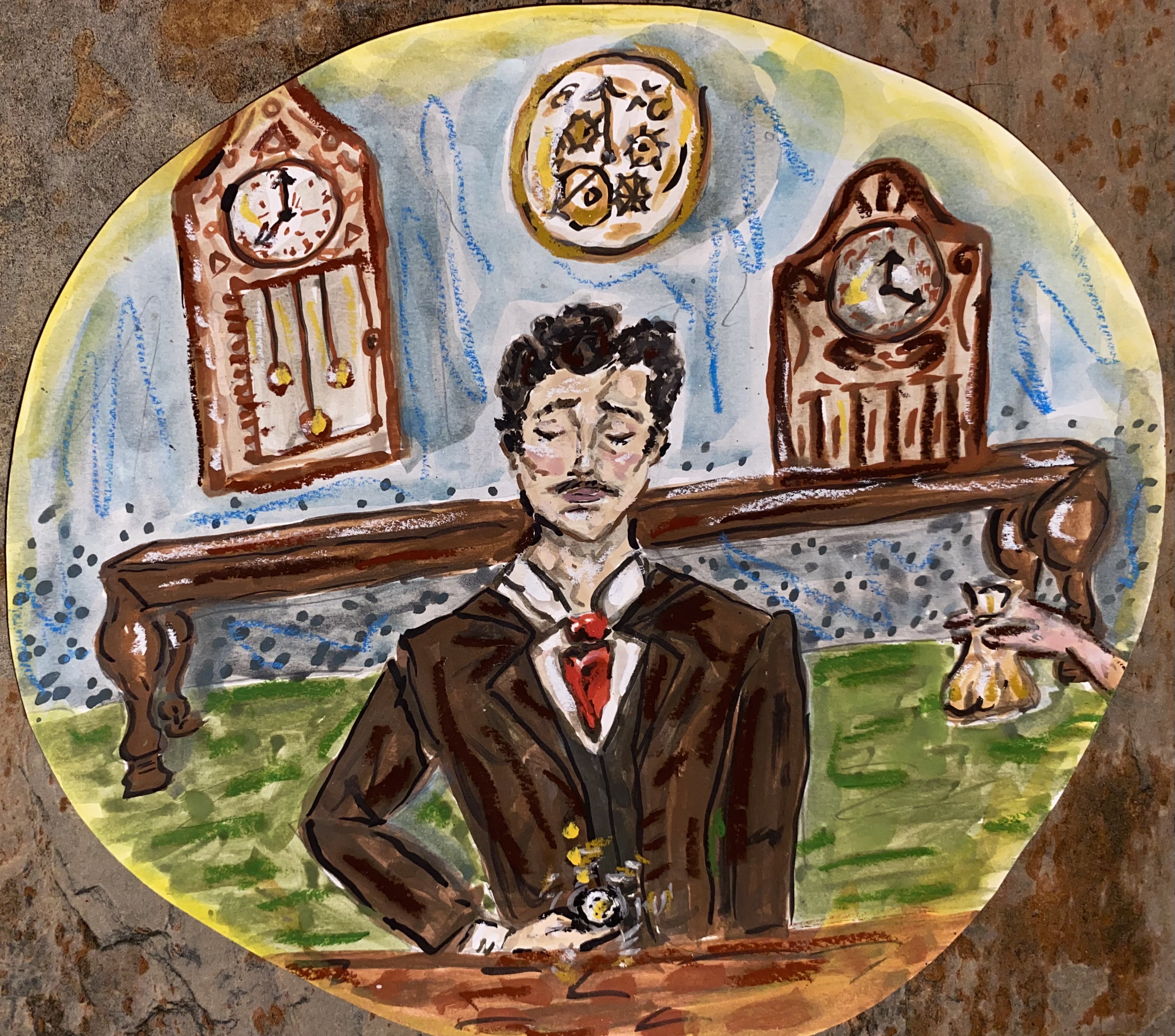 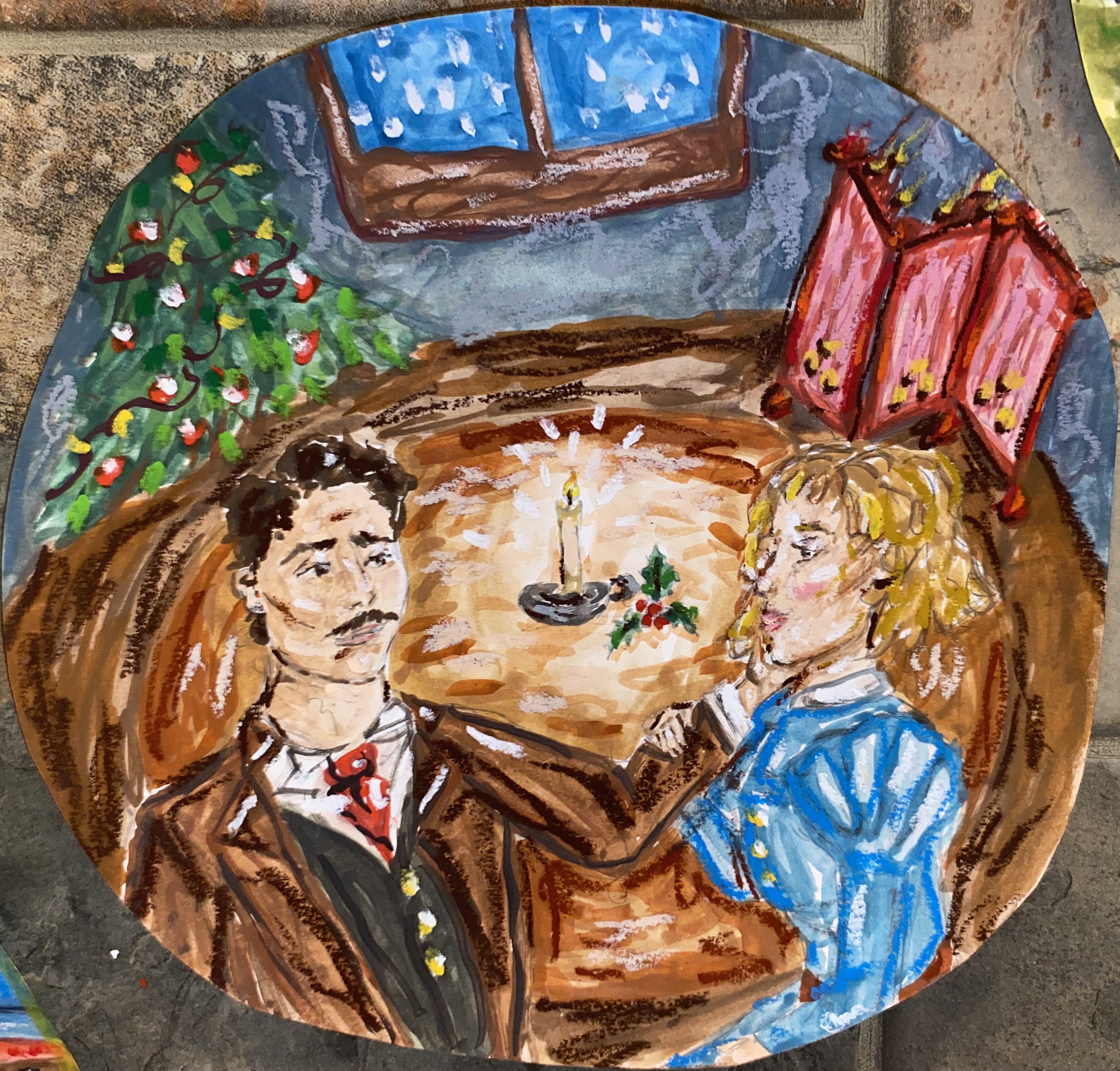 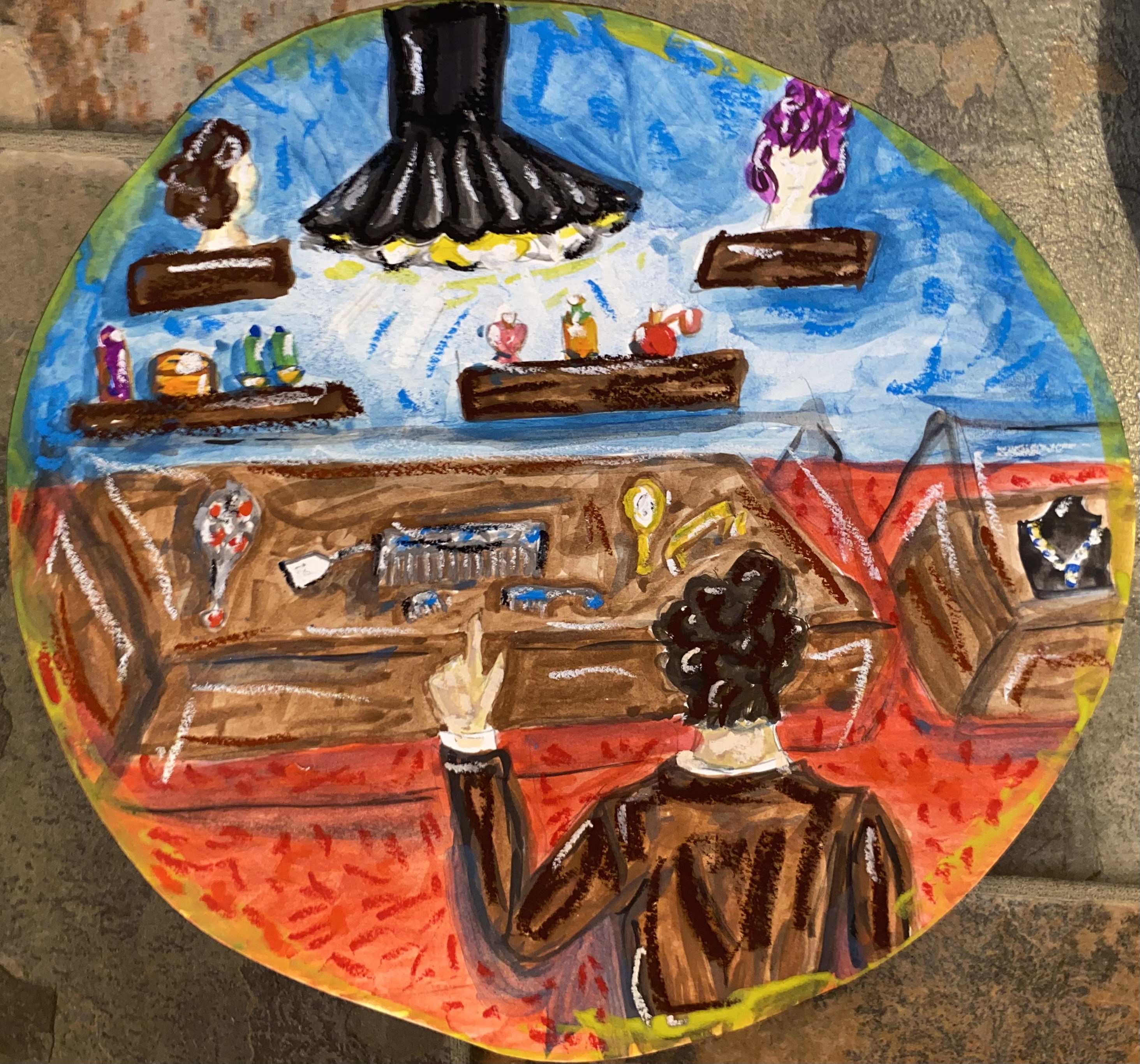 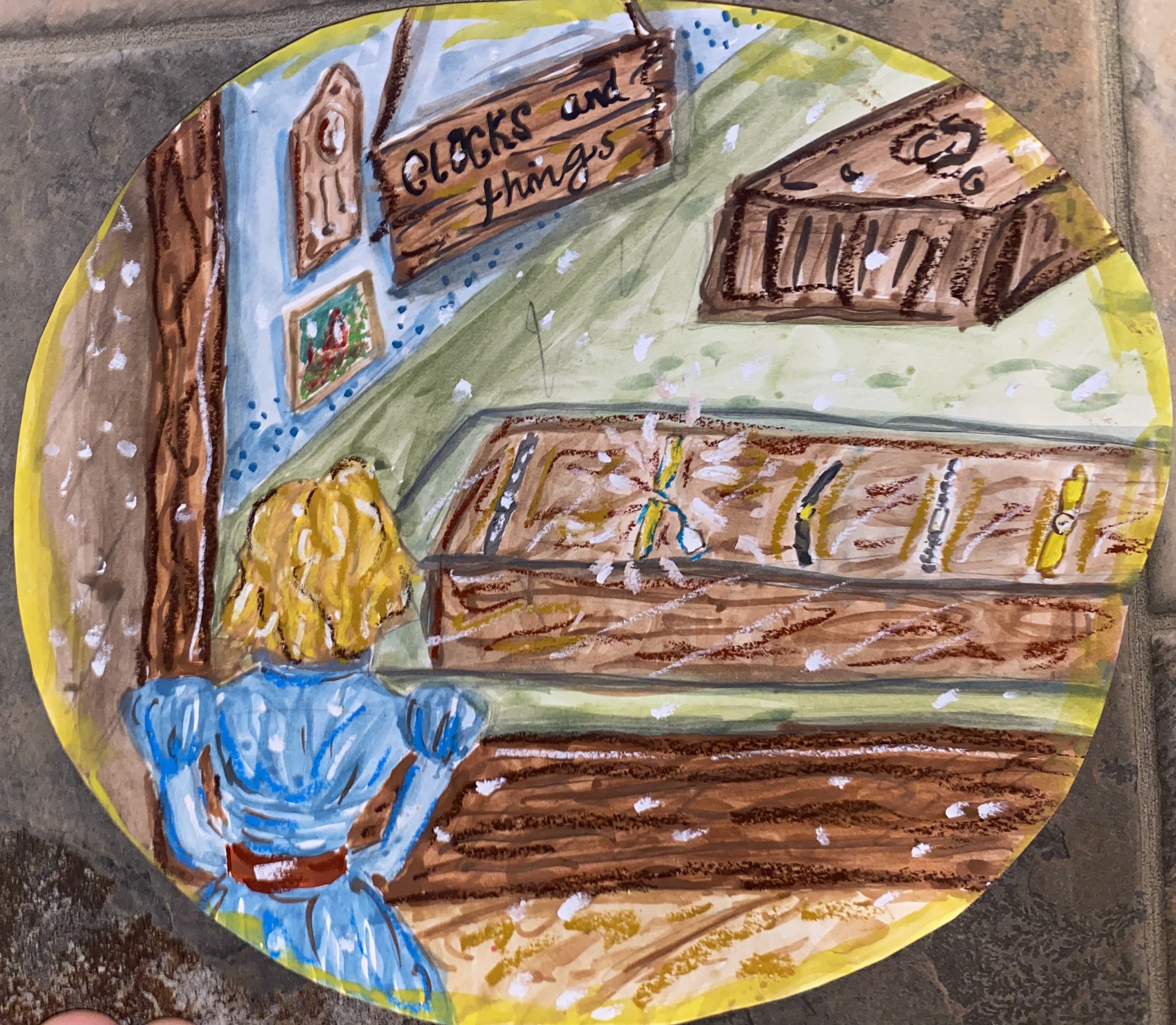 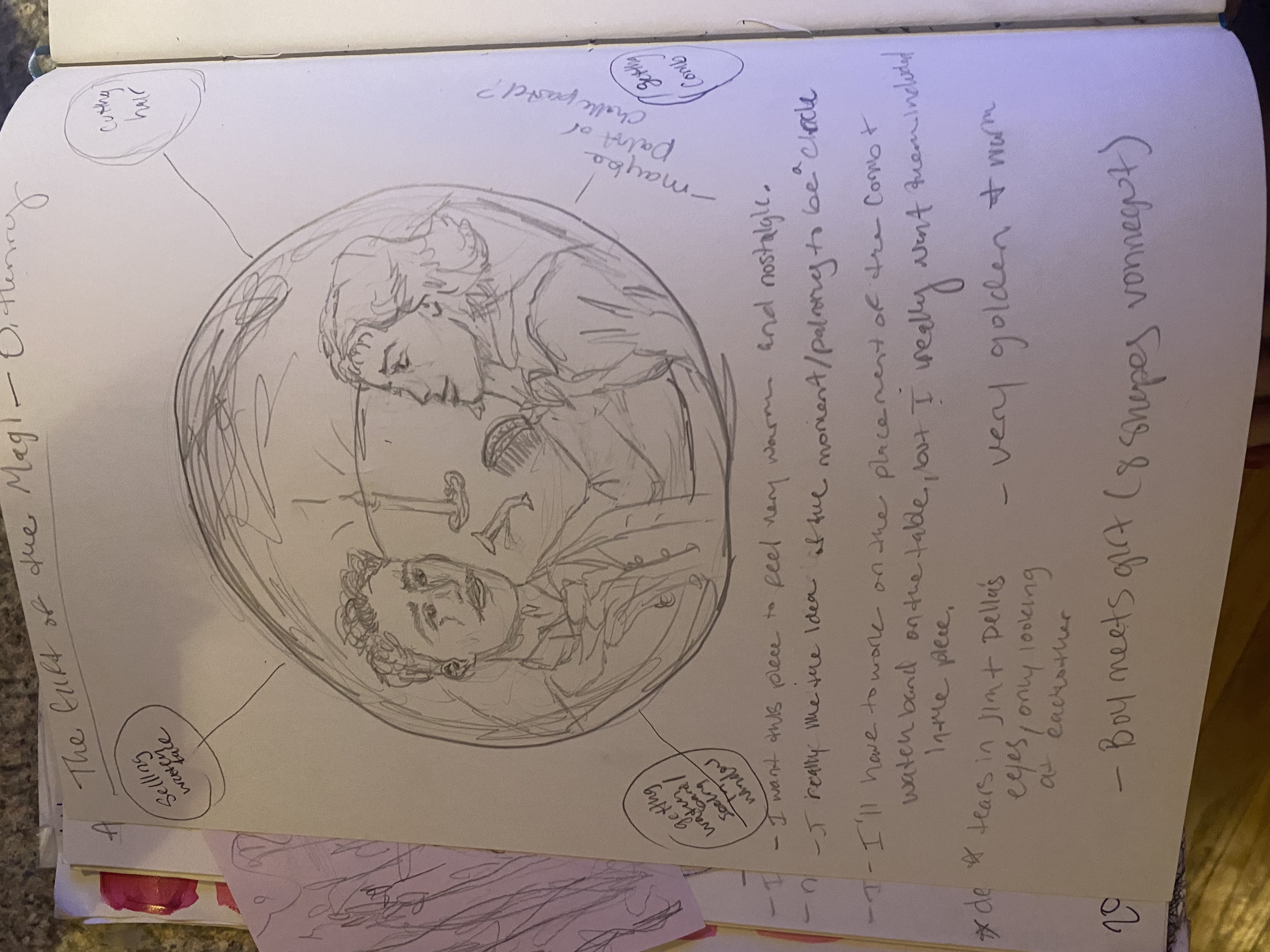 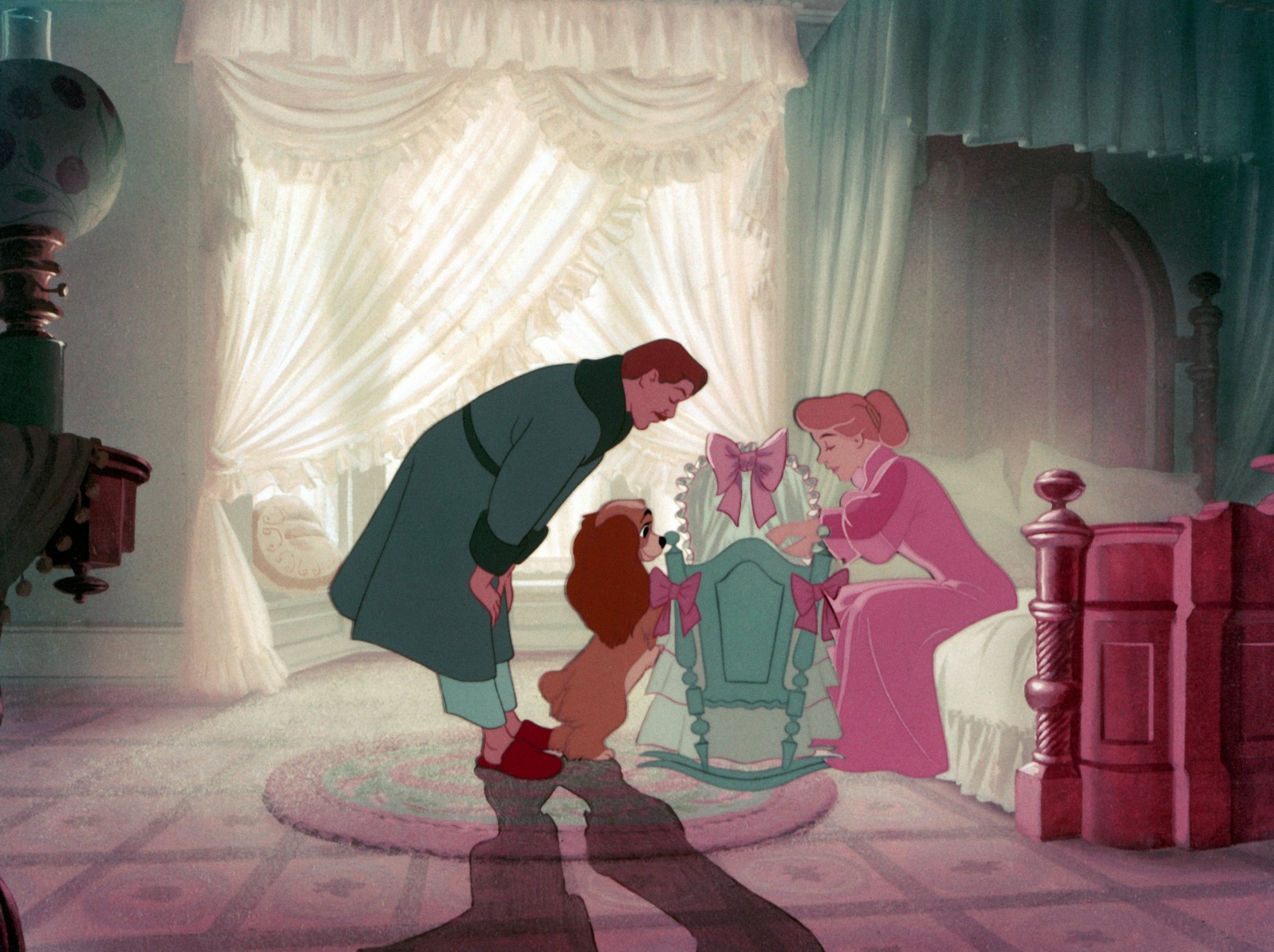 Lady and the Tramp, Walt Disney Studios
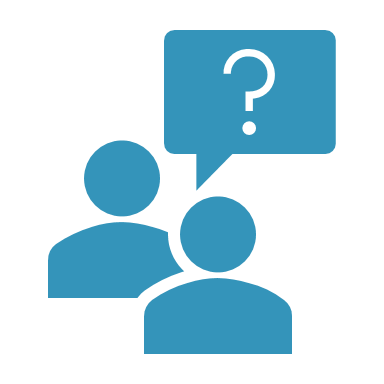 What did I expect to find?
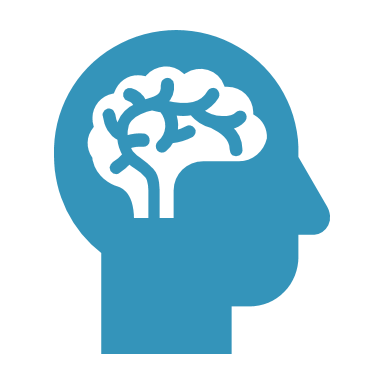 Why is it valuable?
References